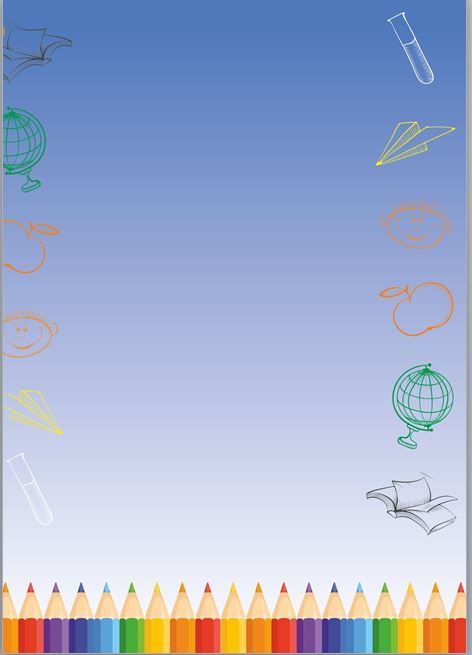 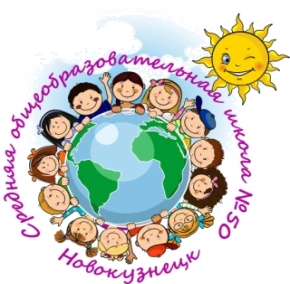 Общешкольное родительское собрание 
для 9-11 классов
16.01.2019,  г. Новокузнецк
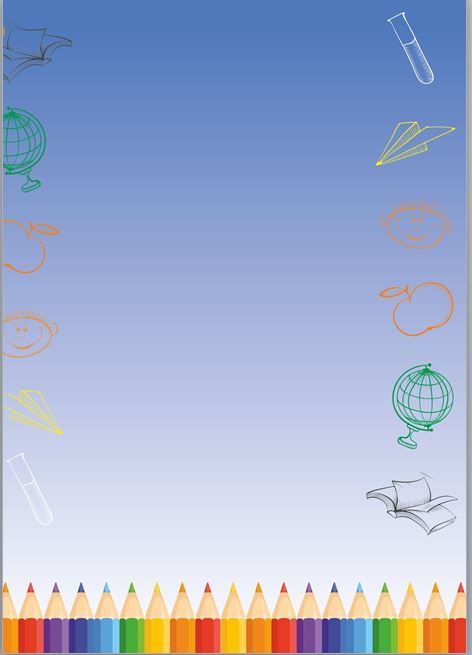 Общешкольное родительское собрание
16.01.2019 г.
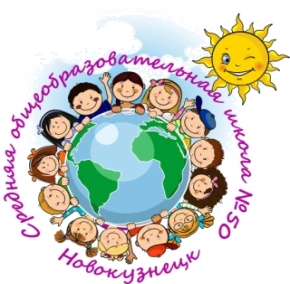 Приветственное слово участникам 
общешкольного родительского собрания для 9-11 классов
Шелегина Анна Владимировна,
директора школы
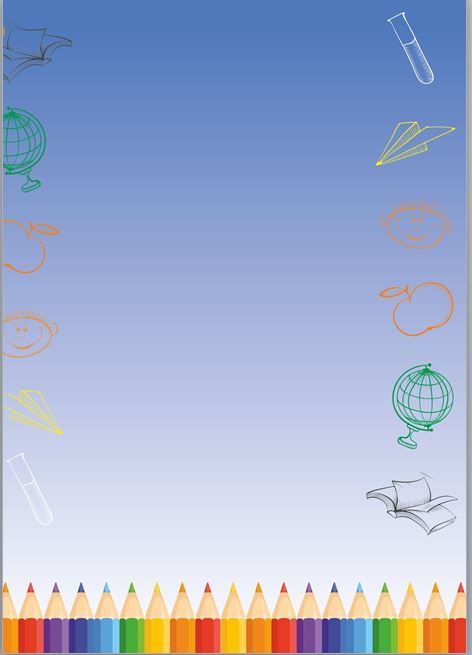 Общешкольное родительское собрание
16.01.2019 г.
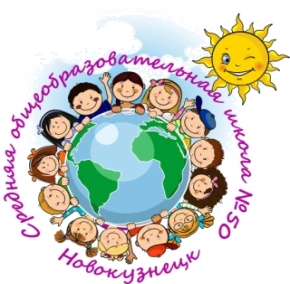 Итоги учебной деятельности за II четверть
Емельянова Ольга Владимировна, заместитель директора по УВР
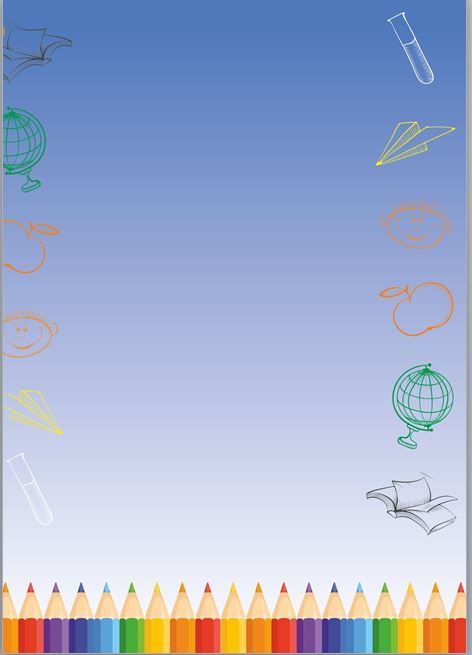 Итоги учебной деятельности за II четверть
Качественные показатели успеваемости в  9 классах
Общешкольное родительское собрание, 16.01.2019 г.
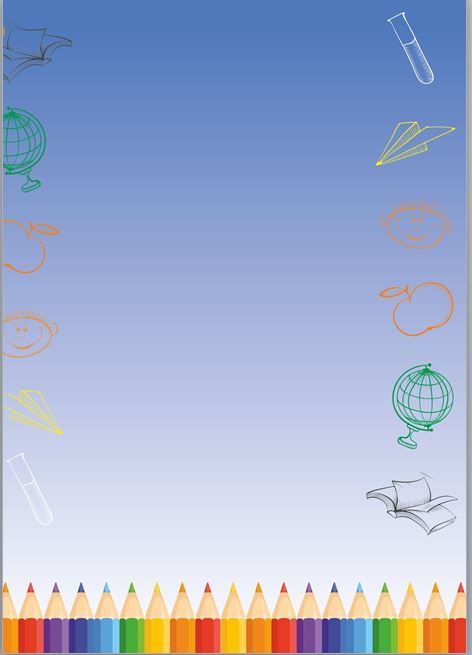 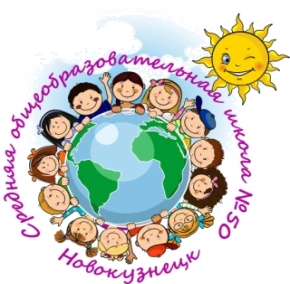 Итоги учебной деятельности за II четверть
Динамика качественных показателей 9 классов
Общешкольное родительское собрание, 16.01.2019 г.
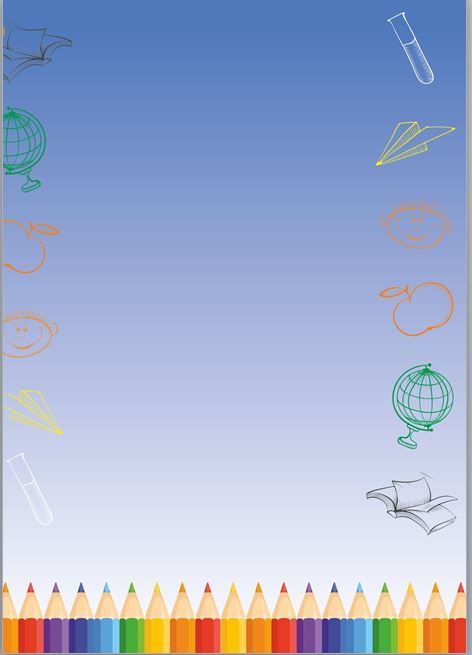 Итоги учебной деятельности за II четверть
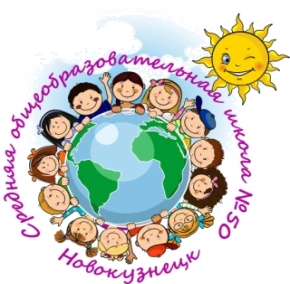 Качественные показатели 9-11 классов
Общешкольное родительское собрание, 16.01.2019 г.
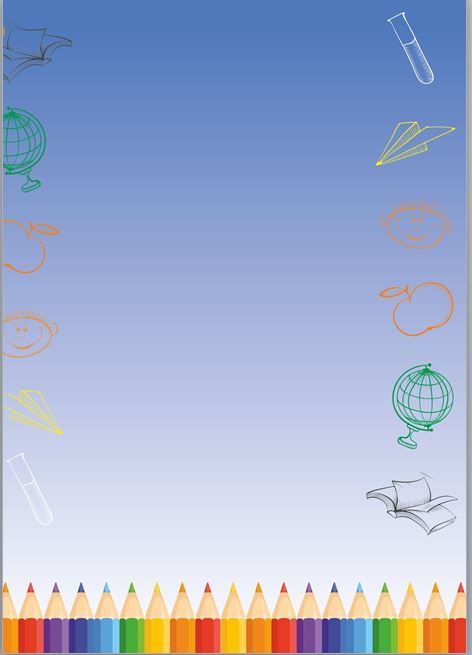 Итоги учебной деятельности за II четверть
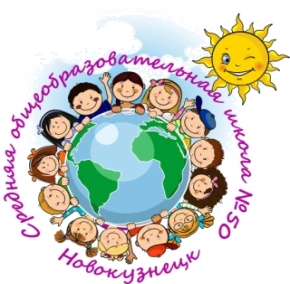 Ответственность родителей за качество обучения ребенка (проблемы и выходы на улучшение качества обучения)
1.Контроль успеваемости ребенка
 ведение дневника
 выполнение домашнего задания
 беседы с ребенком
  определение возникающих проблем

2. Контроль посещаемости ребенком школы
Общешкольное родительское собрание, 16.01.2019 г.
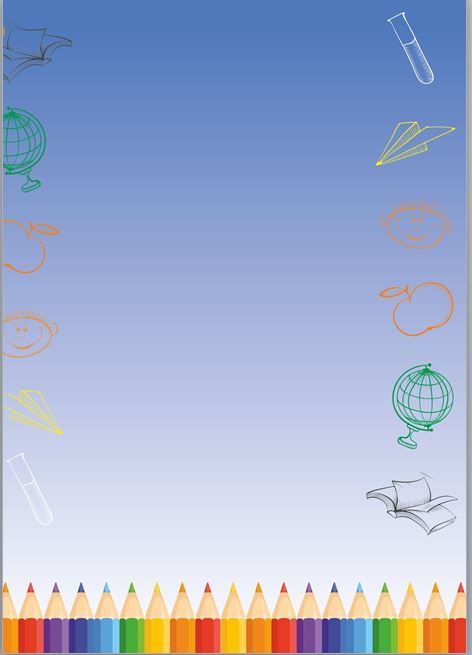 Итоги учебной деятельности за II четверть
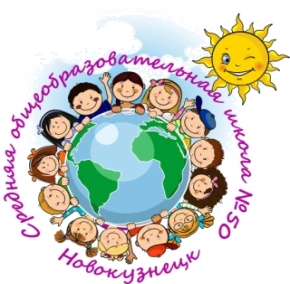 Ответственность родителей за качество обучения ребенка (проблемы и выходы на улучшение качества обучения)
3. Взаимодействие с классным руководителем, 
администрацией школы, педагогом-психологом, социальным педагогом

4. Использование возможности школьной службой примирения, 
Совета профилактики, городского ПМПК, школьного ПМПк

5. Участие в общешкольных и классных мероприятиях
Общешкольное родительское собрание, 16.01.2019 г.
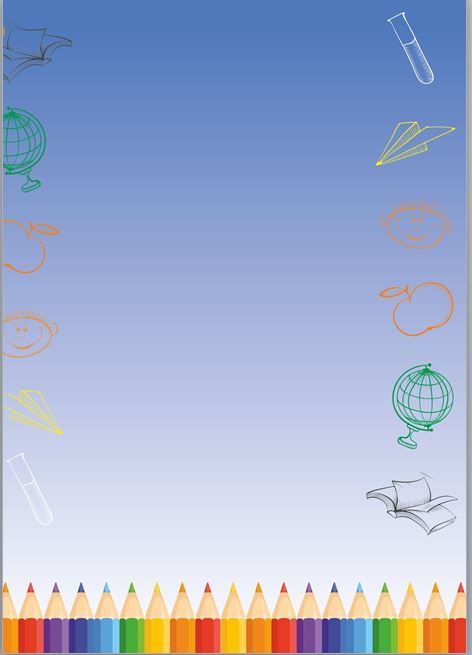 Выбор формы получения среднего общего образования
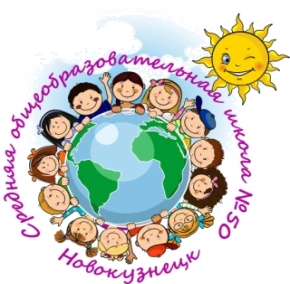 Формы получения 
среднего общего образования
а) Обучение в 10 классе МБОУ «СОШ № 50»

б) Обучение в 10 классе другого ОУ

в) Обучение в СПО и НПО (техникум, колледж, профессиональный лицей)
Общешкольное родительское собрание, 16.01.2019 г.
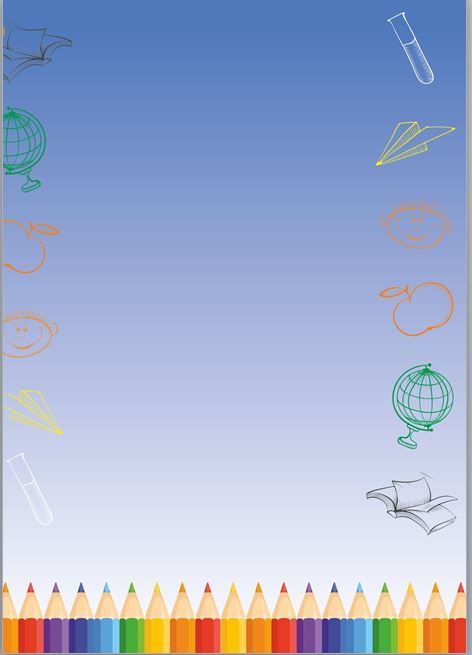 Вопросы формирования учебного плана 
на 2019-2020 учебный год
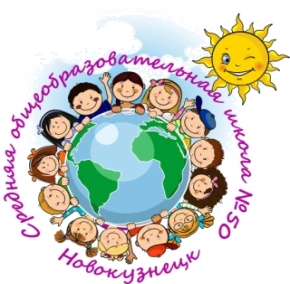 Общешкольное родительское собрание, 16.01.2019 г.
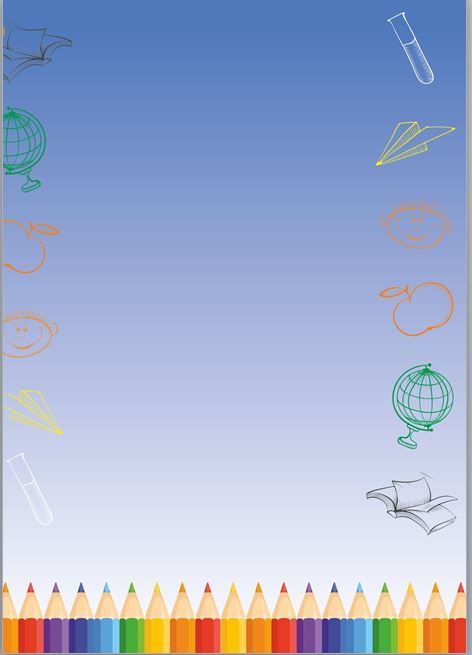 Предварительное формирование учебного плана на 2019-2020 учебный год в части, формируемой участниками образовательных отношений
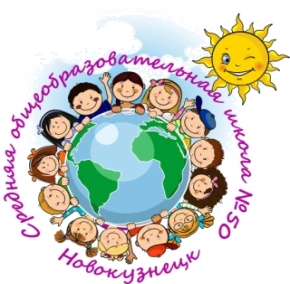 Вопросы формирования учебного плана 
на 2019-2020 учебный год
Общешкольное родительское собрание, 16.01.2019 г.
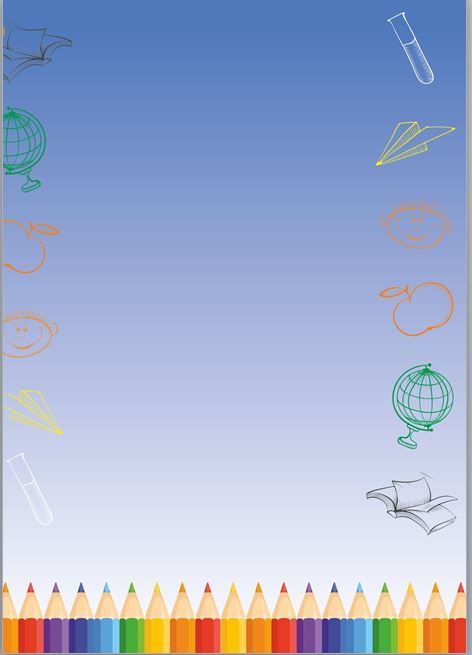 Общешкольное родительское собрание
16.01.2019 г.
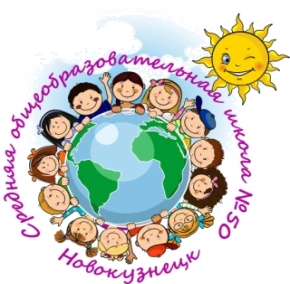 О работе социально-психологической службы
Киселева Светлана Николаевна, заместитель директора по ВР
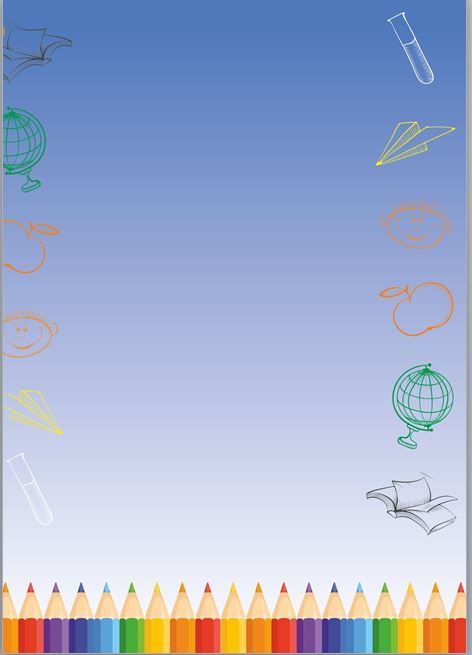 О работе социально-психологической службы
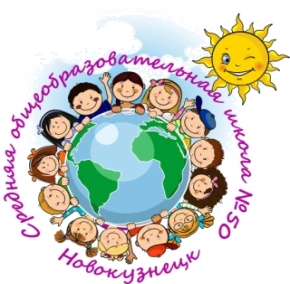 Школьная Служба Примирения 
(ШСП)
Общешкольное родительское собрание, 16.01.2019 г.
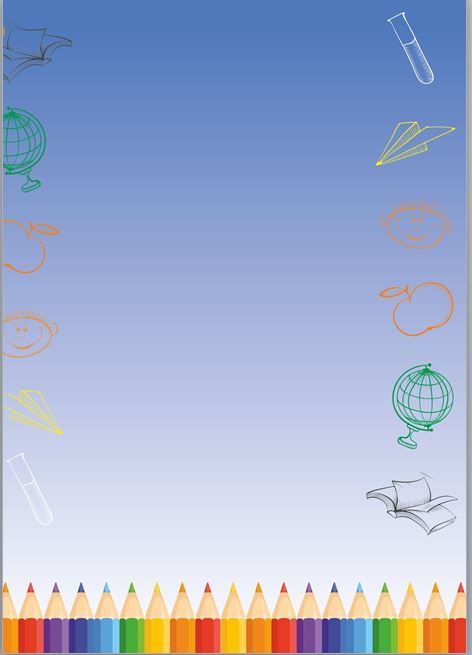 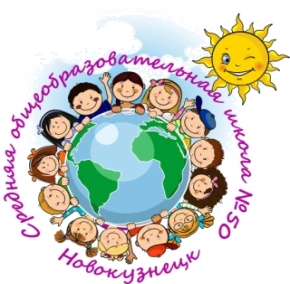 О работе социально-психологической службы
Службы психологической помощи 
 г. Новокузнецка

1. Школьный психолог (ул. Шункова, 26, каб.101/1)

2. ГОО «Кузбасский РЦППМС»(ул. Шункова 16а, тел. 37-56-8)

3.Центр психологического консультирования «АКМЕ» (ул.Транспортная 17, тел.73-75-00)

4. «Уютный дом», социально-реабилитационный центр для несовершеннолетних ( ул. Петракова , 68 А, тел. 37-66-33)

5.Телефон доверия, отделение экстренной психологической помощи  (тел.713-063,713-064)
Общешкольное родительское собрание, 16.01.2019 г.
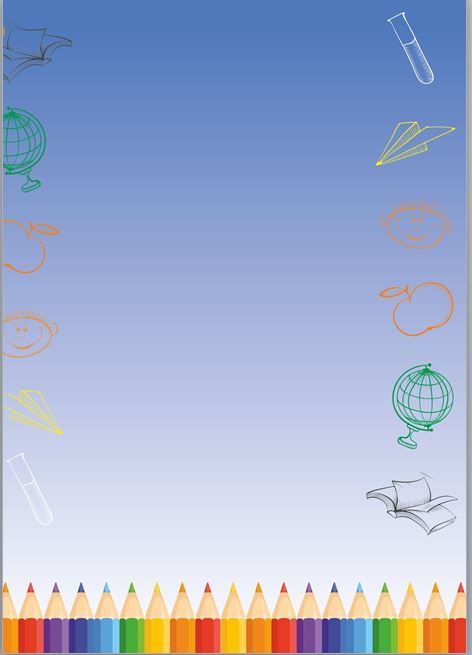 Общешкольное родительское собрание
16.01.2019 г.
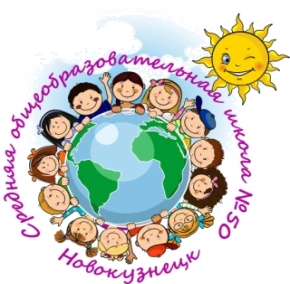 Особенности и трудности юношеского возраста. Поддержка детей в период подготовки к экзаменам
Чернышова Вера Михайловна, 
педагог-психолог 
ГОО «Кузбасский РЦППМС» Отделение Новокузнецкого городского округа
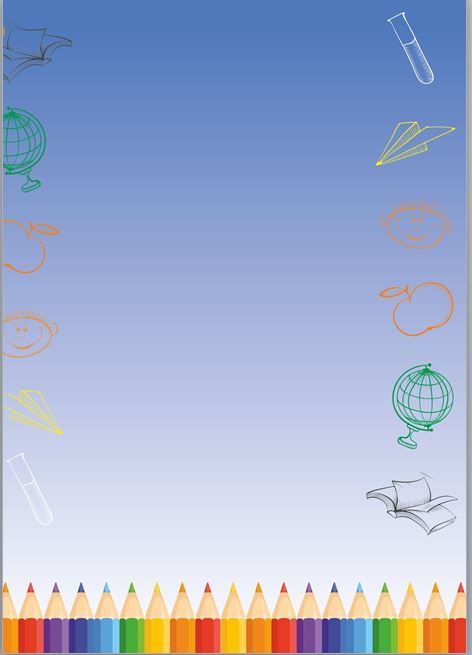 Особенности и трудности юношеского возраста. Поддержка детей в период подготовки к экзаменам
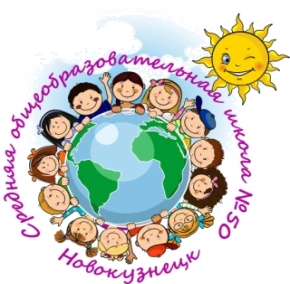 Возрастные границы юношеского возраста:  от 15-16 до 21-23 лет
Общешкольное родительское собрание, 16.01.2019 г.
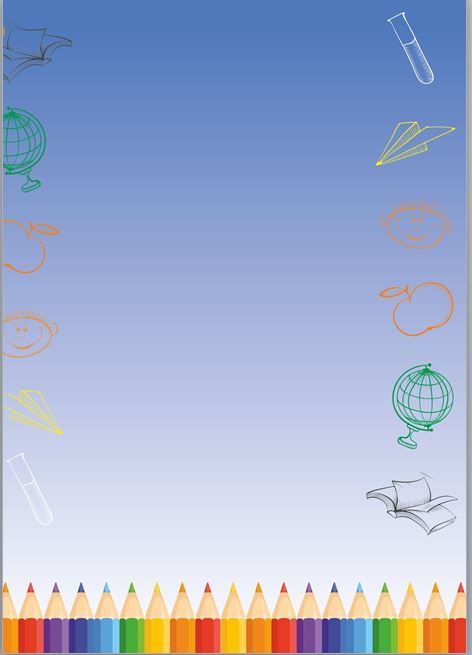 Особенности и трудности юношеского возраста. Поддержка детей в период подготовки к экзаменам
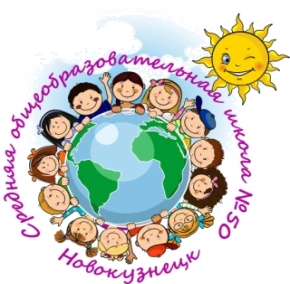 Что происходит в юношеском возрасте?
выбор внутренней позиции: поиск своего места в мире, поиск смысла жизни;
изменение в отношении к будущему: подросток смотрит на будущее с позиции настоящего, юноша смотрит на настоящее с позиции будущего;
выбор профессии и типа учебного заведения (дифференцирует жизненные пути юношей и девушек, закладывает основу их социально-психологических и индивидуально-психологических различий);
учебная деятельность становится учебно-профессиональной, реализующей профессиональные и личностные устремления юношей и девушек
Общешкольное родительское собрание, 16.01.2019 г.
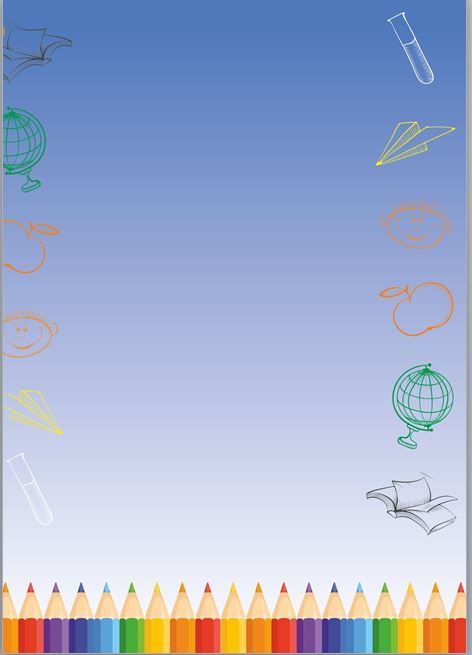 Особенности и трудности юношеского возраста. Поддержка детей в период подготовки к экзаменам
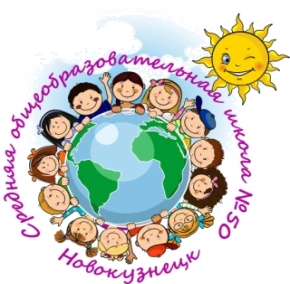 Формирование личной идентичности
Свою личность как нечто особое, не похожее на других, юный человек хочет утвердить среди окружающих людей. Отсюда — тенденция к манифестации себя в разных формах: 
         - в манере двигаться, говорить, одеваться; 
         - в своеобразных оценках явлений быта, школьной     
            жизни, произведений литературы и искусства; 
          - в каких-то особенных словечках и выражениях, в 
             неприятии некоторых общепринятых положений 
Стремление выделиться среди сверстников приобретает самые разнообразные формы: стремление проявить свою особенность в свойствах характера, в чертах умонастроения, в излюбленных пристрастиях, в отношении к окружающим
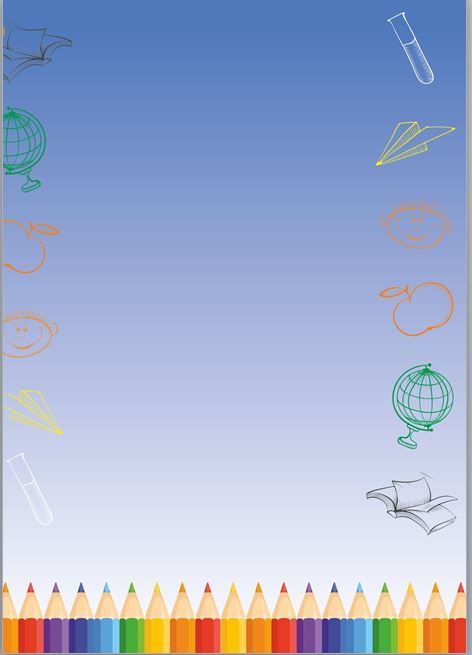 Особенности и трудности юношеского возраста. Поддержка детей в период подготовки к экзаменам
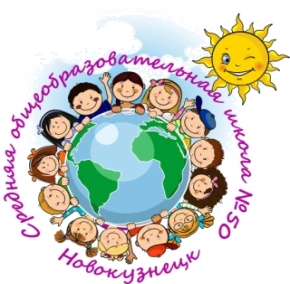 Формирование личной идентичности
В то же время именно в юности обостряется потребность к обособлению, стремление оградить свой уникальный мир от вторжения сторонних и близких людей, сохранить свою индивидуальность, «сохранять свое лицо»  реализовать свои притязания на признание
Это пора возможной безоглядной влюбленности и возможной неудержимой ненависти, в юности человек погружается в эти амбивалентные состояния (любовь – идентификация в высшей степени; ненависть – отчуждение в крайней степени)
 наряду со значимостью коллективной жизни, в юности резко усиливается потребность в индивидуальной интимной дружбе; на первый план выдвигается интимность, эмоциональное тепло, искренность
Общешкольное родительское собрание, 16.01.2019 г.
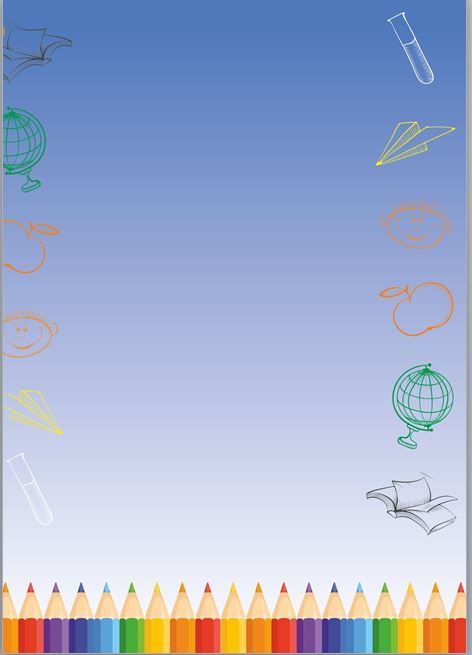 Особенности и трудности юношеского возраста. Поддержка детей в период подготовки к экзаменам
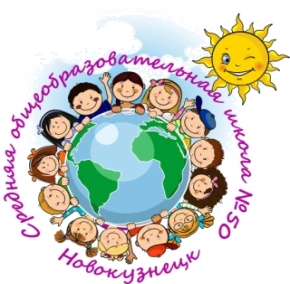 Главной задачей юношеского возраста является вхождение в общество – т.е. социализация
Успех этого вхождения в значительной степени зависит от уровня его социальной адаптации. 
Успешная социальная адаптация личности не может быть обеспечена, пока не решены следующие проблемы:
общение;
самоопределение (личностное, профессиональное, жизненное);
конфликтность;
ценностное ориентирование;
познавательная активность.
Общешкольное родительское собрание, 16.01.2019 г.
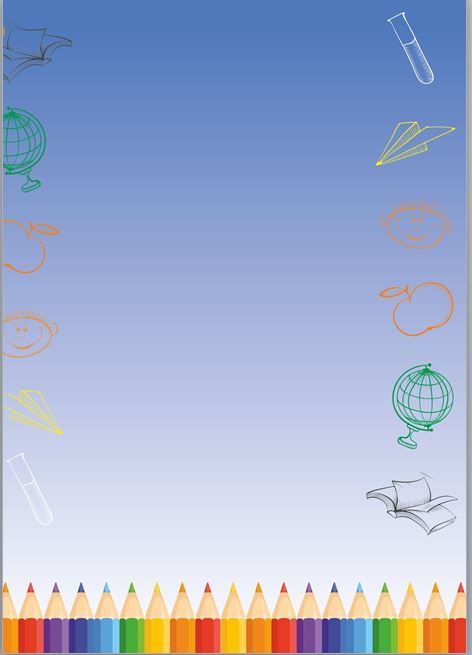 Особенности и трудности юношеского возраста. Поддержка детей в период подготовки к экзаменам
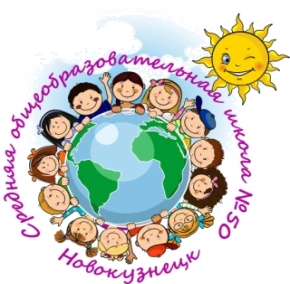 Соотношение социализации и индивидуализации
Сегодня актуален вопрос: 
«Как оптимально сочетать развитие индивидуальности, чувства свободы и независимости в процессе воспитания  с развитием способности приспосабливаться к не всегда благоприятным или даже враждебным для человека  воздействиям среды, требующими в той или иной мере, утрачивать свою индивидуальность?»
Общешкольное родительское собрание, 16.01.2019 г.
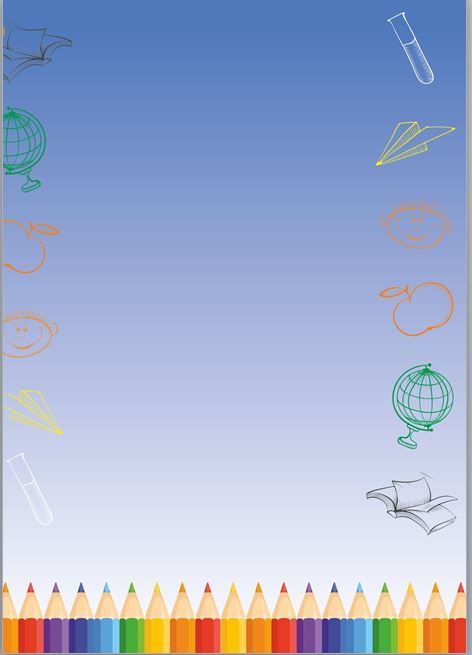 Особенности и трудности юношеского возраста. Поддержка детей в период подготовки к экзаменам
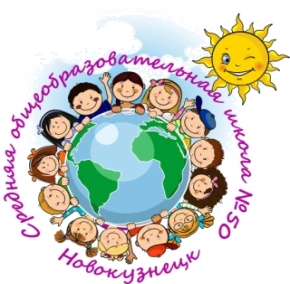 Для «классической» депрессии, характерно:
пониженное настроение
замедление ассоциативных процессов
двигательная заторможенность

Подростковая депрессия, как правило, протекает под различными «масками». Скрывается за фасадом детских капризов, соматических, поведенческих и интеллектуальных нарушений.
Общешкольное родительское собрание, 16.01.2019 г.
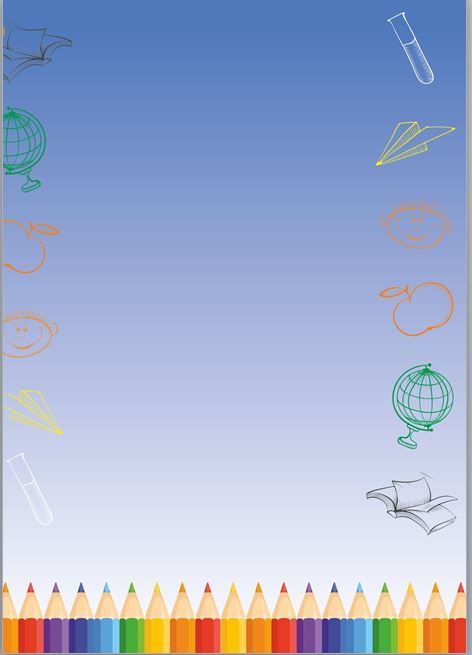 Особенности и трудности юношеского возраста. Поддержка детей в период подготовки к экзаменам
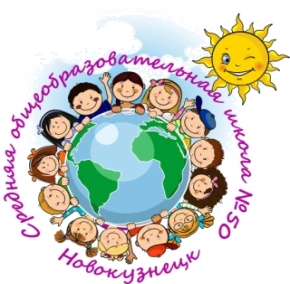 В юношеском возрасте
депрессия может проявляться в переживаниях смыслоутраты, «экзистенциальном вакууме», самопустоты. Размышления о смысле жизни превращаются в бесплодное мудрствование, лишают способности к продуктивной интеллектуальной деятельности, нарастает дезадаптация
Общешкольное родительское собрание, 16.01.2019 г.
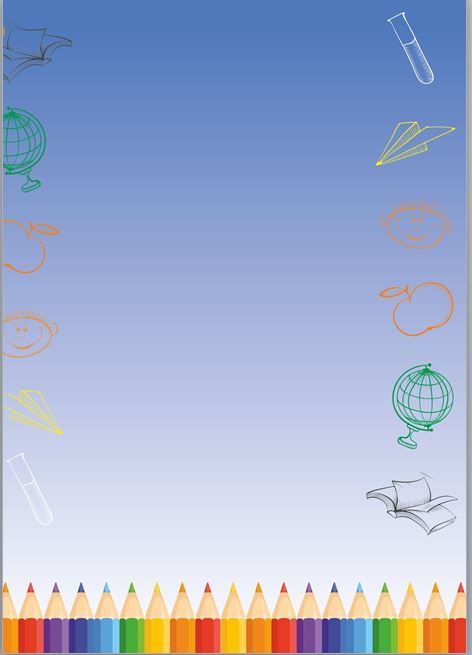 Особенности и трудности юношеского возраста. Поддержка детей в период подготовки к экзаменам
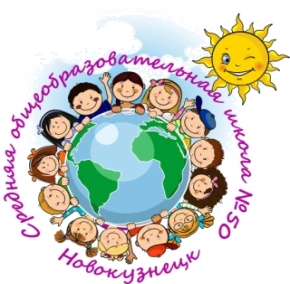 В кризисной ситуации подросток и  юноша часто переживает проблемы трех «Н»:
Непреодолимость трудностей
Нескончаемость несчастья
Непереносимость тоски и одиночества
И борется с тремя «Б»:
Беспомощностью
Бессилием
Безнадежностью
(Е.М. Вроно)
Общешкольное родительское собрание, 16.01.2019 г.
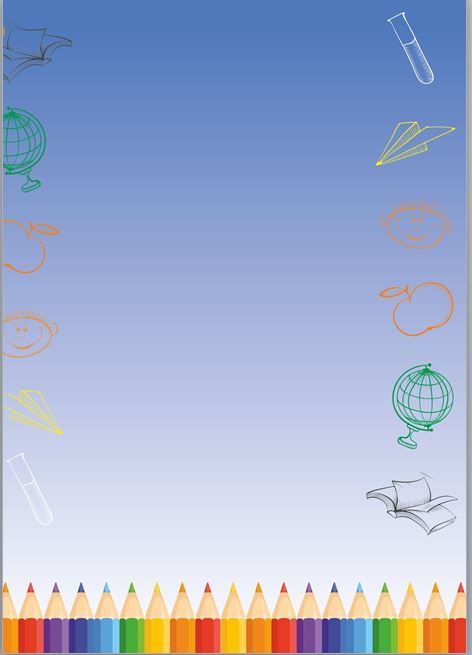 Особенности и трудности юношеского возраста. Поддержка детей в период подготовки к экзаменам
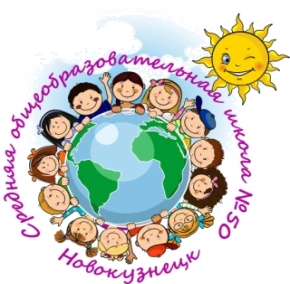 Симптомы, которые заслуживают особого внимания:
подавленное настроение;
снижение интереса ко всему, апатия, тоска;
чувство беспомощности, безнадежности;
заниженная самооценка, чувство неполноценности;
нарушение аппетита (потеря или набор веса);
нарушение сна (патологическая сонливость, бессонница);
усталость и потеря энергии;
снижение внимания, памяти, мышления;
снижение успеваемости;
трудности в управлении гневом, раздражительность, непослушание, конфликтность;
уход в себя;
рассуждения и мысли о смерти
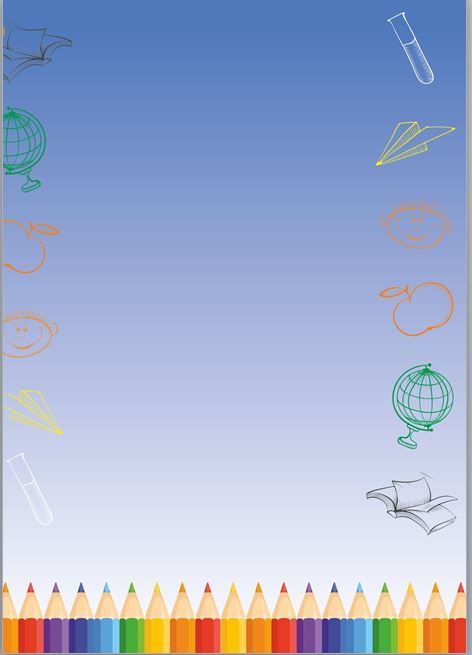 Особенности и трудности юношеского возраста. Поддержка детей в период подготовки к экзаменам
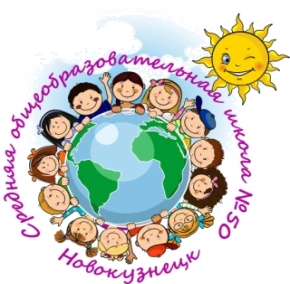 Значимые меры (условия) профилактики рисков и угроз жизни юноши/девушки:
Благоприятная эмоционально-психологическая атмосфера в окружении юноши/девушки (в семье, школе, классе)
Возможность самореализации; насыщенность жизни яркими событиями, дающими возможность достичь успеха, проявить себя и почувствовать свою значимость (социально значимые  проекты, творческие акции и т.д.)
Возможность доверительного общения со значимыми взрослыми (родителями, педагогами), искренний интерес со стороны взрослых к его/ее событиям жизни, к чувствам и переживаниям
Общешкольное родительское собрание, 16.01.2019 г.
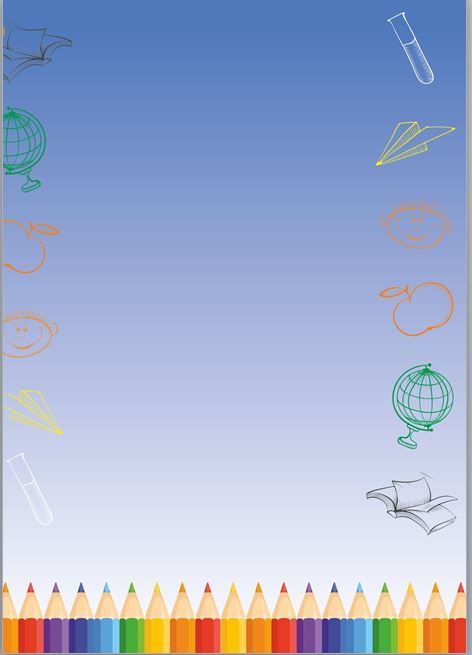 Особенности и трудности юношеского возраста. Поддержка детей в период подготовки к экзаменам
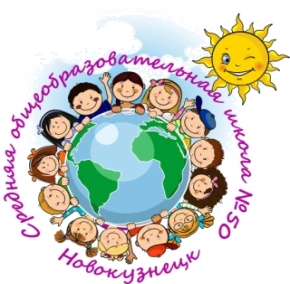 Значимые меры (условия) профилактики рисков и угроз жизни юноши/девушки:
Помощь и поддержка в решении проблем и преодолении трудностей
Устойчивые социальные связи, значимые для юноши/девушки  и, прежде всего, семейные
Контроль использования  Интернет-ресурсов
Общешкольное родительское собрание, 16.01.2019 г.
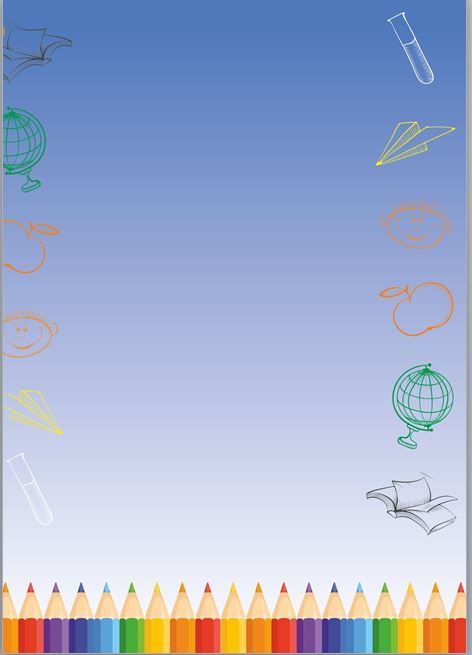 Особенности и трудности юношеского возраста. Поддержка детей в период подготовки к экзаменам
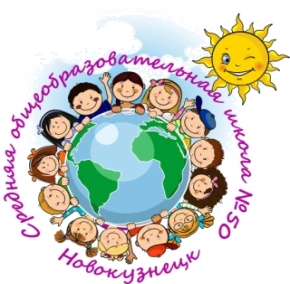 Основы общения и стратегия помощи:
будьте доброжелательны и внимательны к своему взрослому ребенку
откровенно разговаривайте с ним/ней (!) 
СЛУШАЙТЕ (дайте возможность выразить чувства и высказаться, задавайте вопросы, позвольте выразить негативные эмоции) 
обсуждайте планы и проблемы, вместе ищите конструктивные подходы к решению проблемы
не оставляйте ребенка в одиночестве, один на один с проблемой
Общешкольное родительское собрание, 16.01.2019 г.
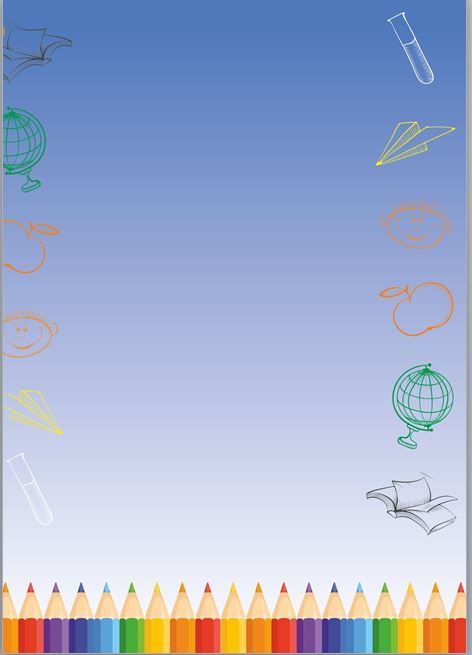 Особенности и трудности юношеского возраста. Поддержка детей в период подготовки к экзаменам
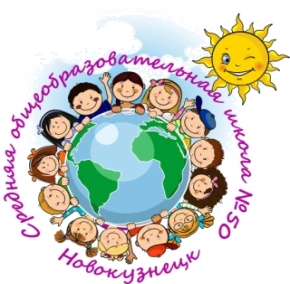 Основы общения и стратегия помощи:
подчеркивайте временный характер проблем, вселяйте надежду, что любая ситуация может разрешиться конструктивно
учите ребенка противостоять трудностям и справляться со стрессом 
в случае серьезных затруднений обратитесь за помощью к специалистам
Общешкольное родительское собрание, 16.01.2019 г.
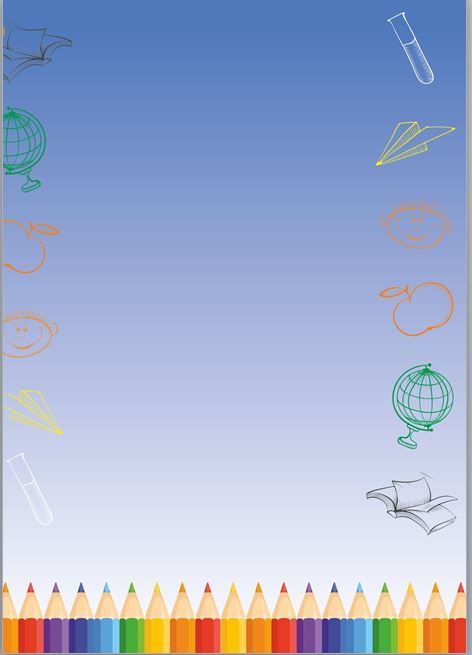 Особенности и трудности юношеского возраста. Поддержка детей в период подготовки к экзаменам
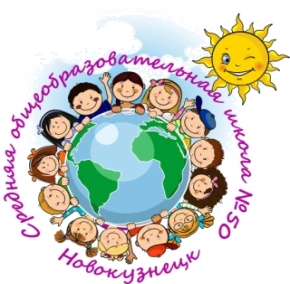 Общероссийский детский телефон доверия: 
      8-800-2000-122 
Горячая линия «Ребенок в опасности» Следственного комитета РФ 
     8-800-200-19-10
Службы психологической помощи в г. Новокузнецке:
Телефон доверия 
     713-063, 713-064
ГОО «Кузбасский РЦППМС» Отделение Новокузнецкого городского округа  
     37-56-83 (г.Новокузнецк, ул. Шункова, 16-А)
Центр психолого-педагогической помощи
    74-31-18  (г.Новокузнецк, пр. Металлургов, 10)
Центр психологического консультирования  «АКМЕ» МАОУ ДПО ИПК 
      73-75-00 (г.Новокузнецк,Транспортная, 17)
Общешкольное родительское собрание, 16.01.2019 г.
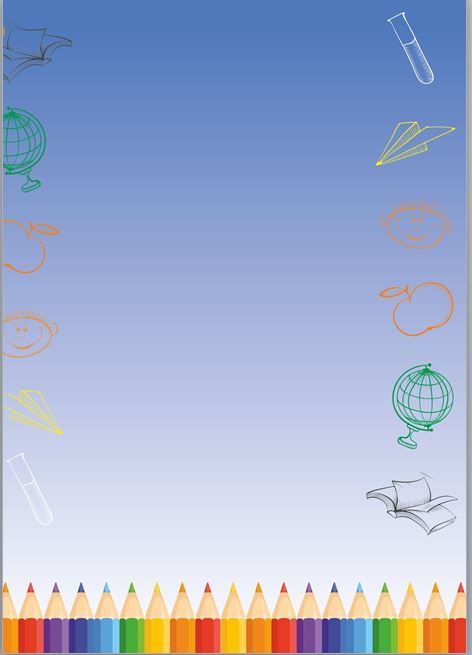 Общешкольное родительское собрание
16.01.2019 г.
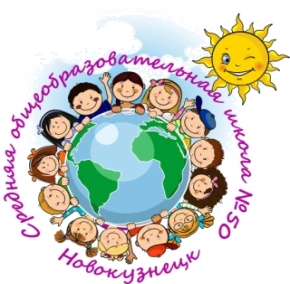 Организация школьного питания
Шеянов Петр Алексеевич, заместитель директора по БЖ
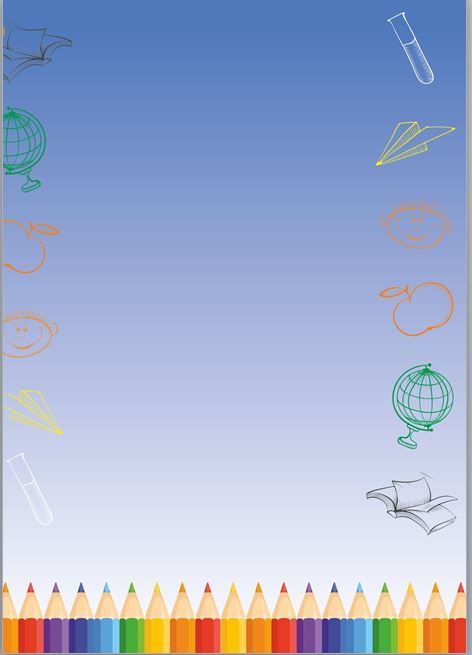 Организация школьного питания
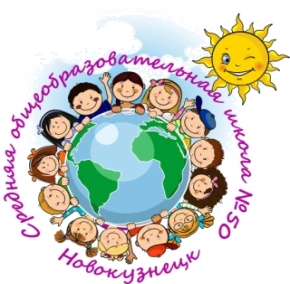 Охват горячим питанием в 9-11 классах
Общешкольное родительское собрание, 16.01.2019 г.
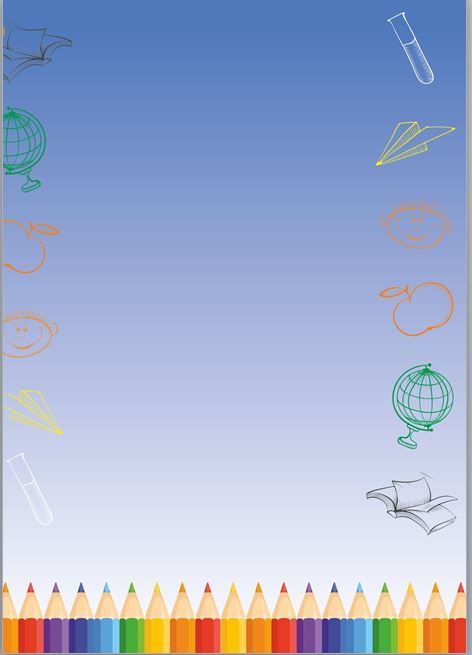 Общешкольное родительское собрание
16.01.2019 г.
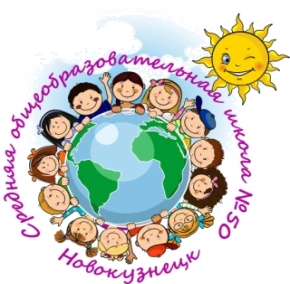 Вопросы финансово-хозяйственной деятельности
Загайнова Наталья Александровна, заместитель директора по АХР
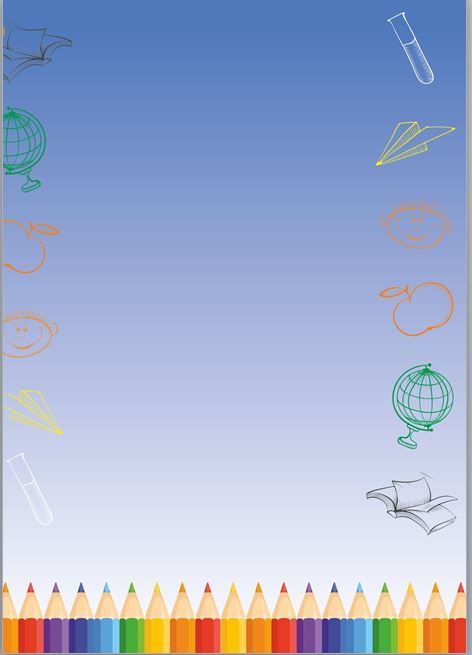 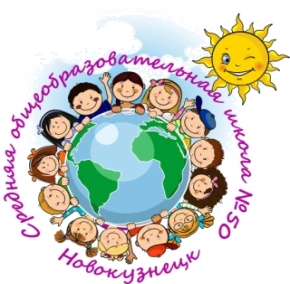 Вопросы финансово-хозяйственной деятельности
основные направления расходования средств поступивших на счет школы из разных источников за первое полугодие:
- средства на обеспечение теплового режима (приобретение и замену дополнительной системы отопления) – 25000,0
- средства на улучшение общешкольных помещений (замену окна в коридоре 2 этажа (заключен договор, работы начнутся в третьей четверти) – 50000,0
- средства на улучшение условия актового зала (приобретение стульев) – 107000,0
Общешкольное родительское собрание, 16.01.2019 г.
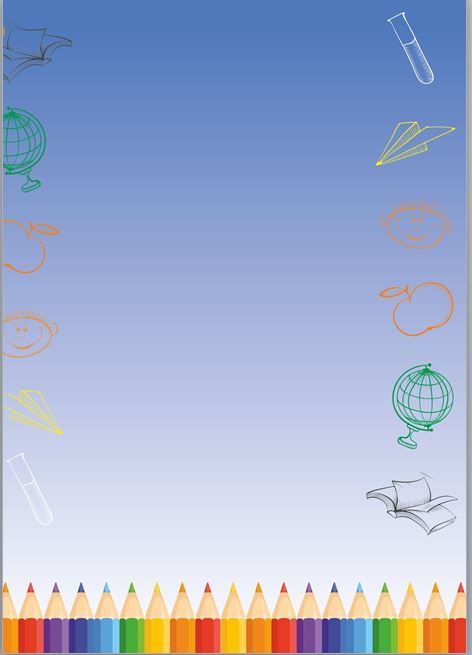 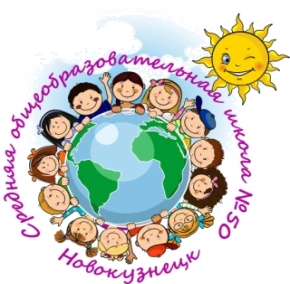 Муниципальное бюджетное общеобразовательное учреждение
«Средняя общеобразовательная 
школа № 50»
  
ТЕЛ/ФАКС 8(3843) 37-75-29
e-mail:school50_06@mail.ru 
Сайт http://kemnvkzschool50.kuz-edu.ru

Приемная директора: 377529
Зам.директора по УВР Емельянова Ольга Владимировна 89045740820
Зам.директора по ВР Киселева Светлана Николаевна
89050762270
Социальный педагог Мызникова Татьяна Николаевна
89832137499
Общешкольное родительское собрание, 16.01.2019 г.